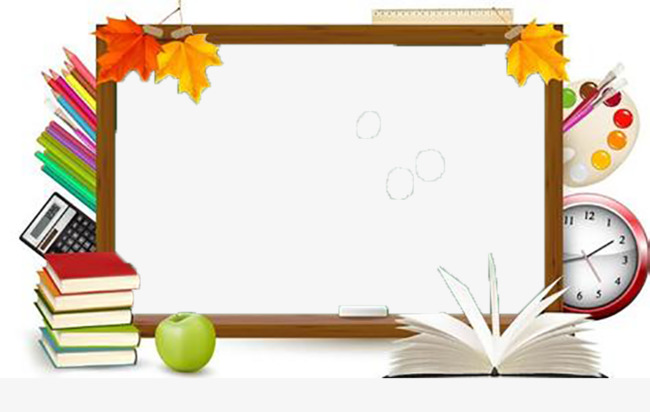 Chủ đề: Động vật
Lĩnh vực phát triển nhận thức
Đề tài:
Đếm đến 9, nhận biết mối quan hệ hơn kém trong phạm vi, nhận biết số 9


Giáo viên: Hoàng Thị Hương
Lớp: Lá 2
Năm học: 2020- 2021
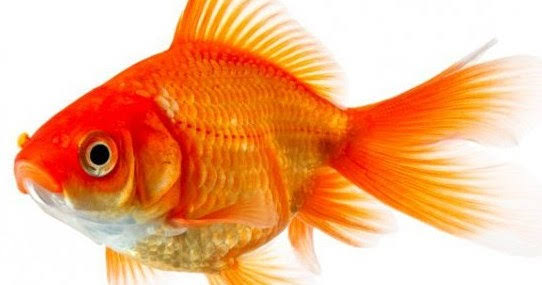 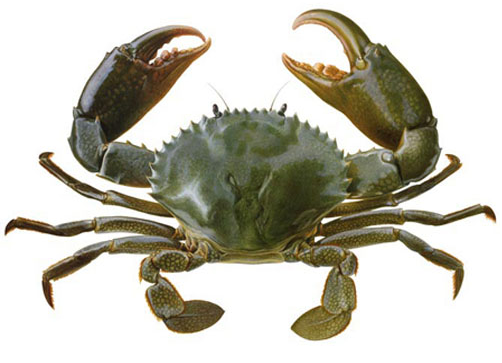 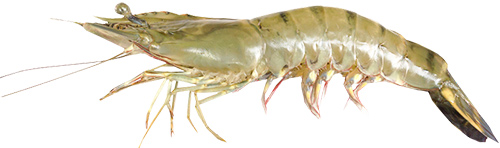 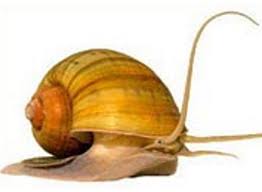 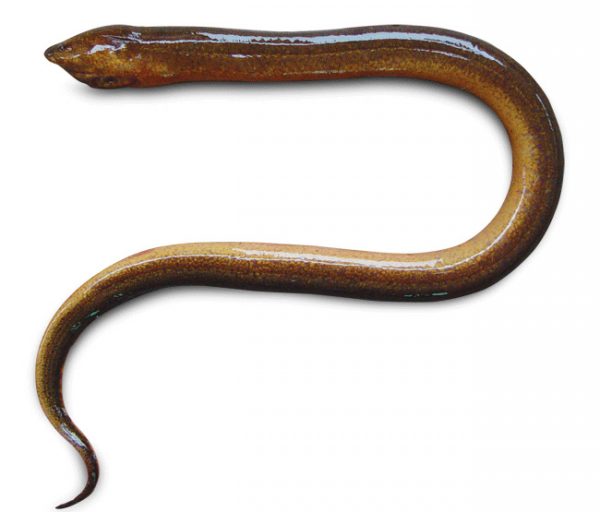 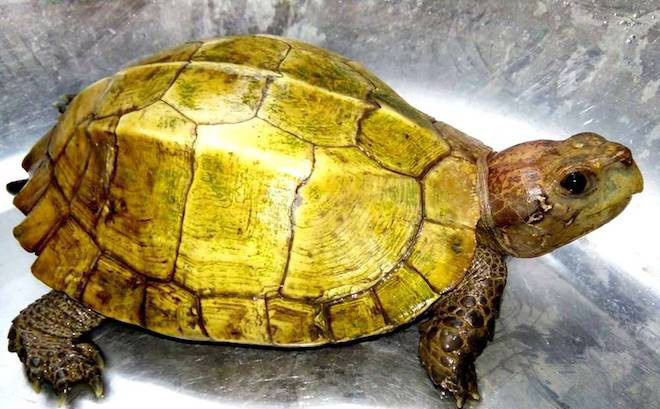 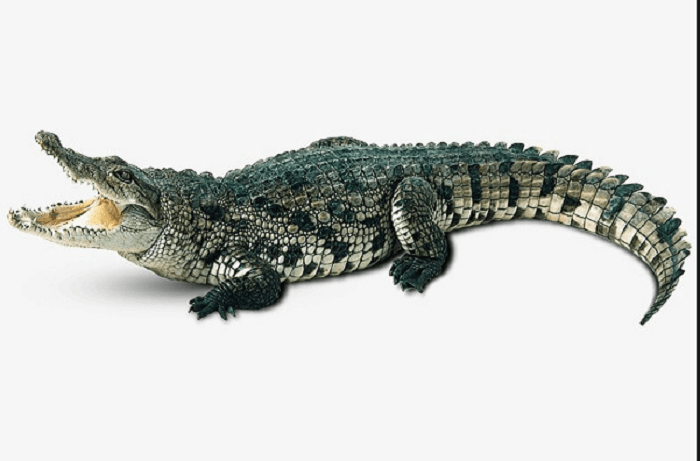 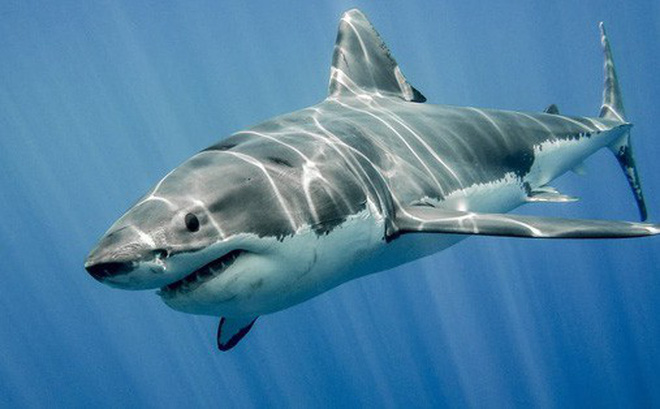 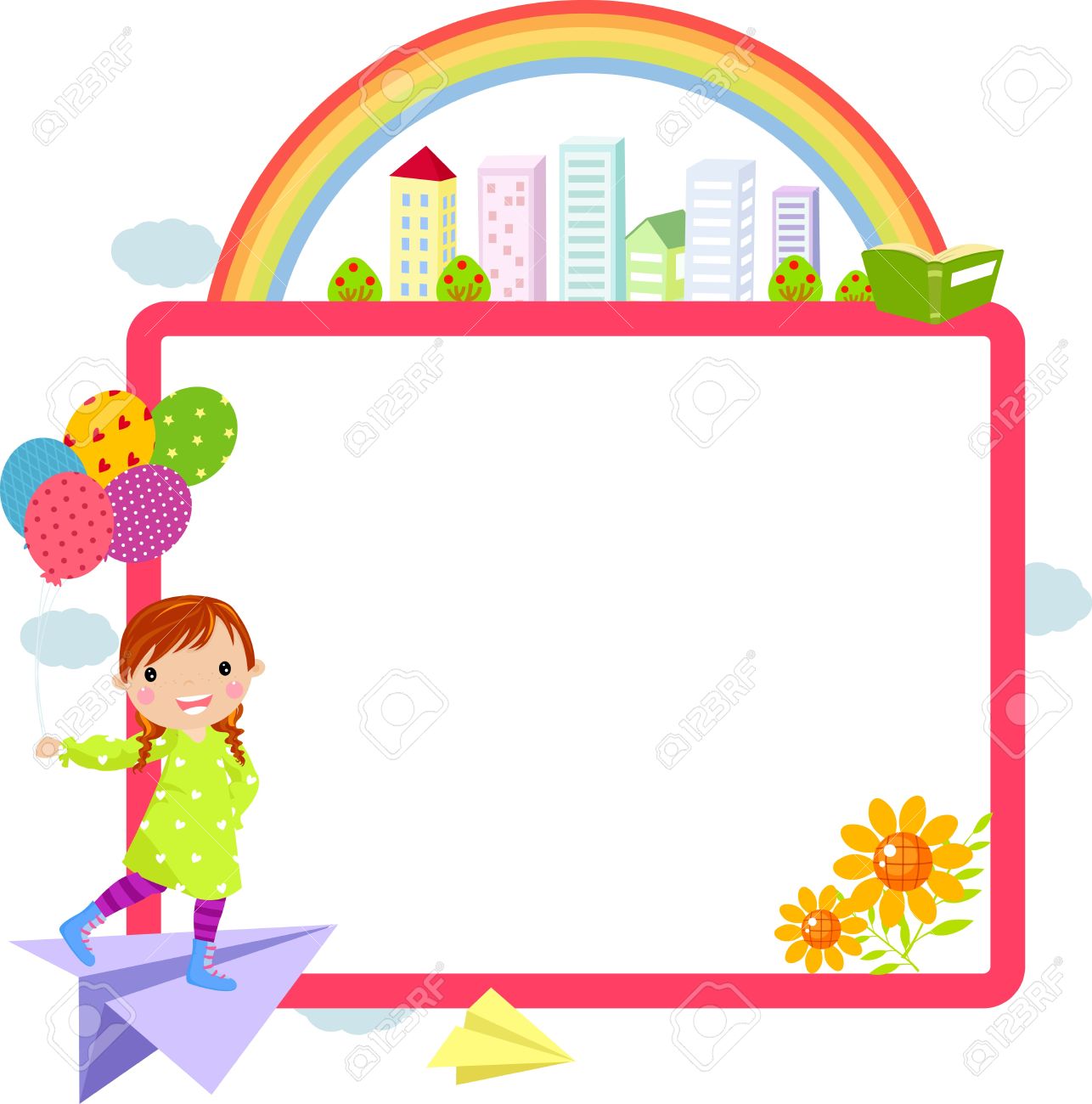 HOẠT ĐỘNG 1: Ổn định
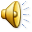 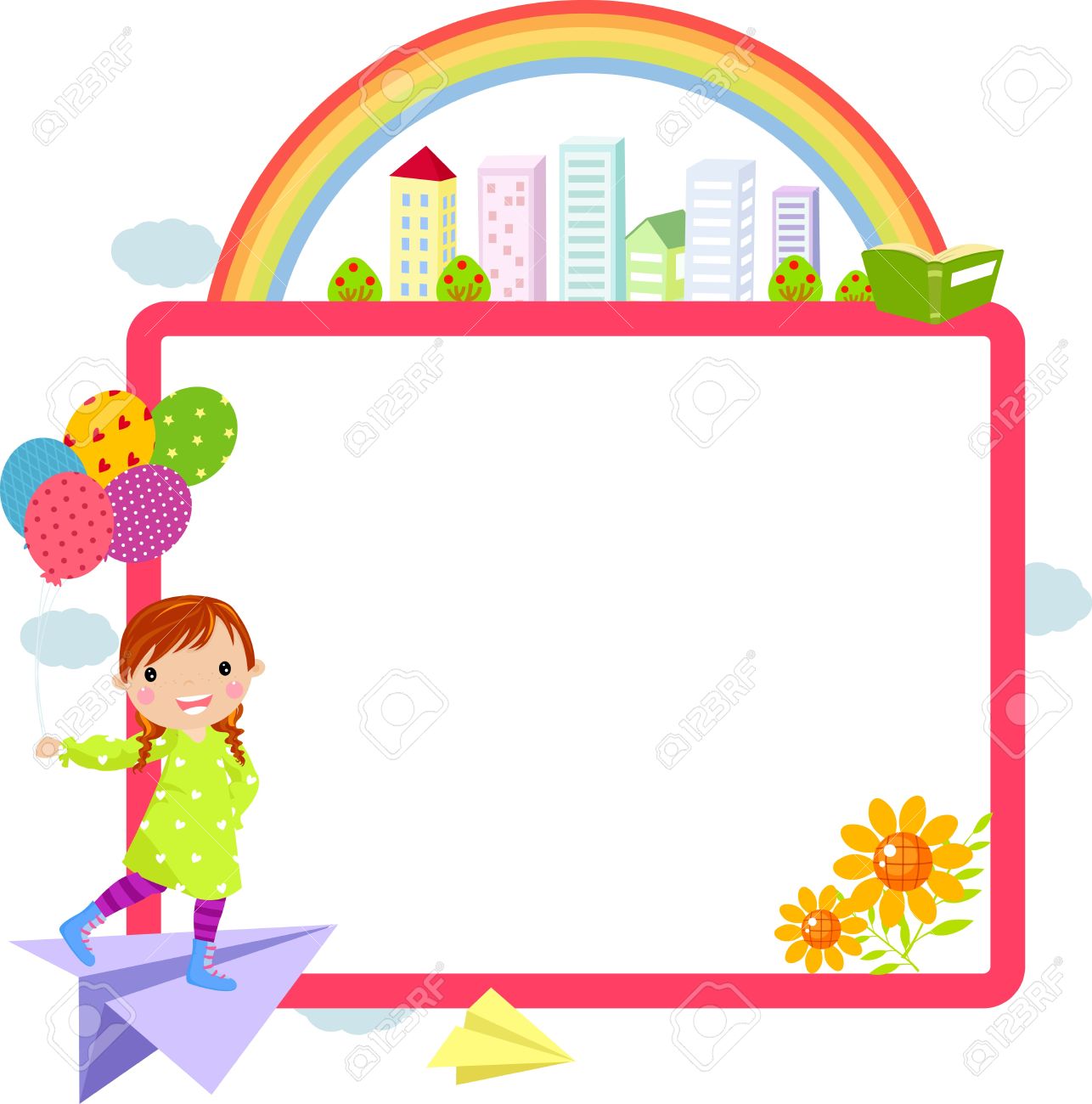 HOẠT ĐỘNG 2: 
Đếm đến 9, nhận biết mối quan hệ hơn kém trong phạm vi, nhận biết số 9
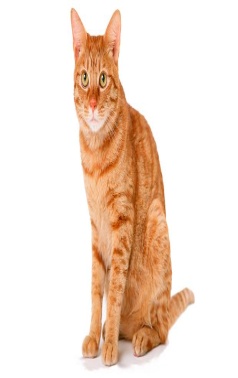 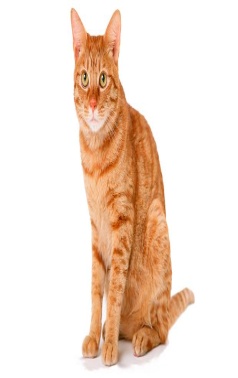 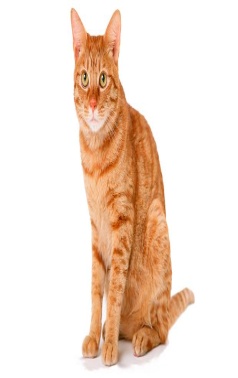 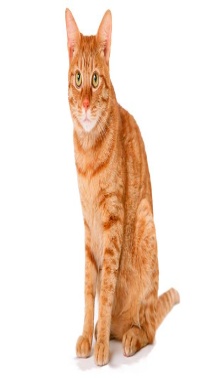 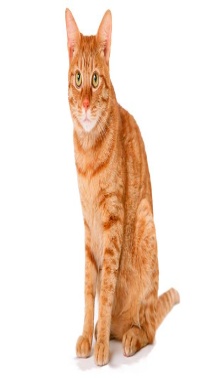 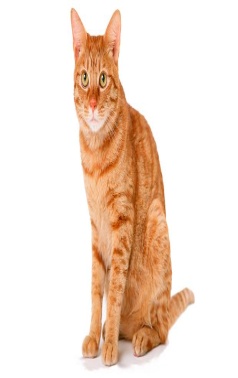 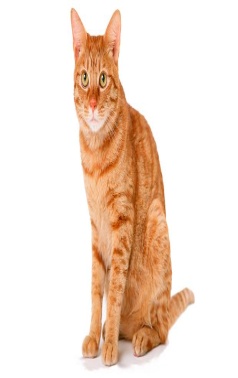 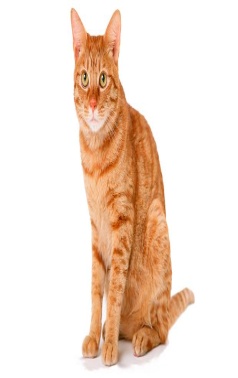 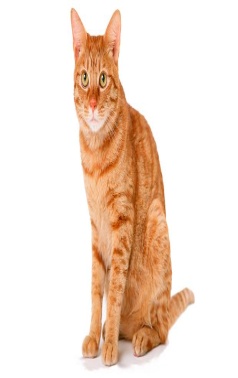 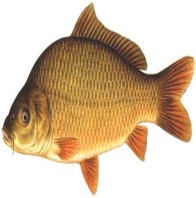 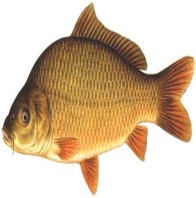 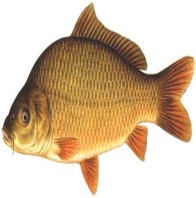 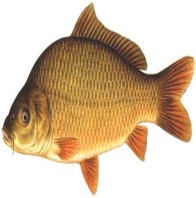 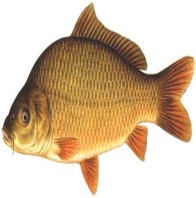 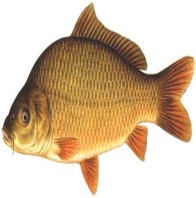 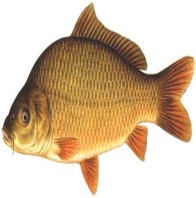 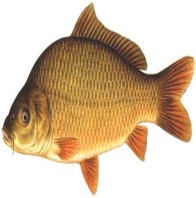 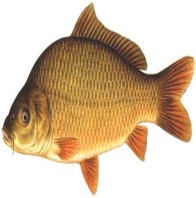 1
2
3
4
5
6
7
8
9
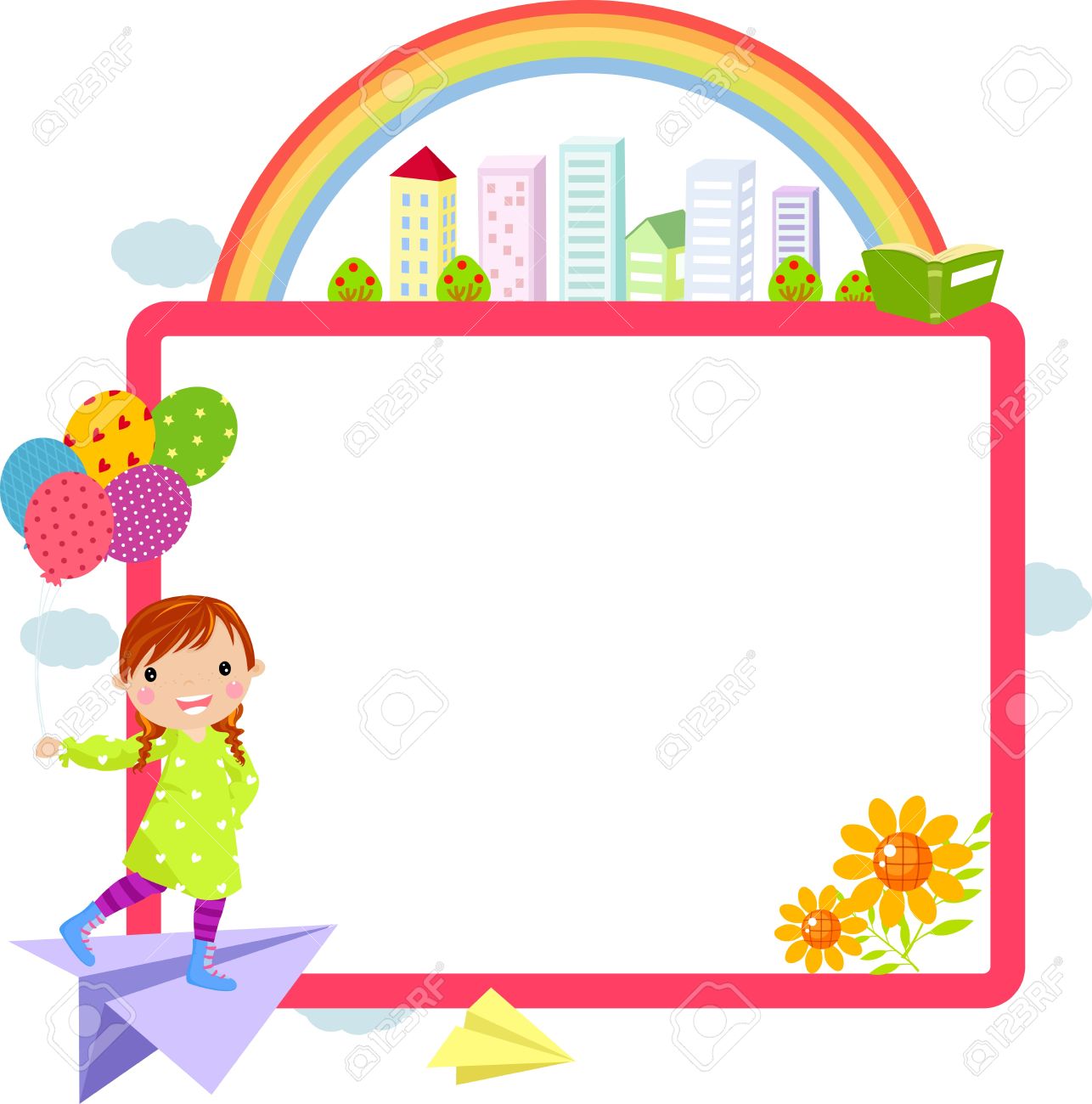 Luyện tập:
Trò chơi 1: mắt ai tinh
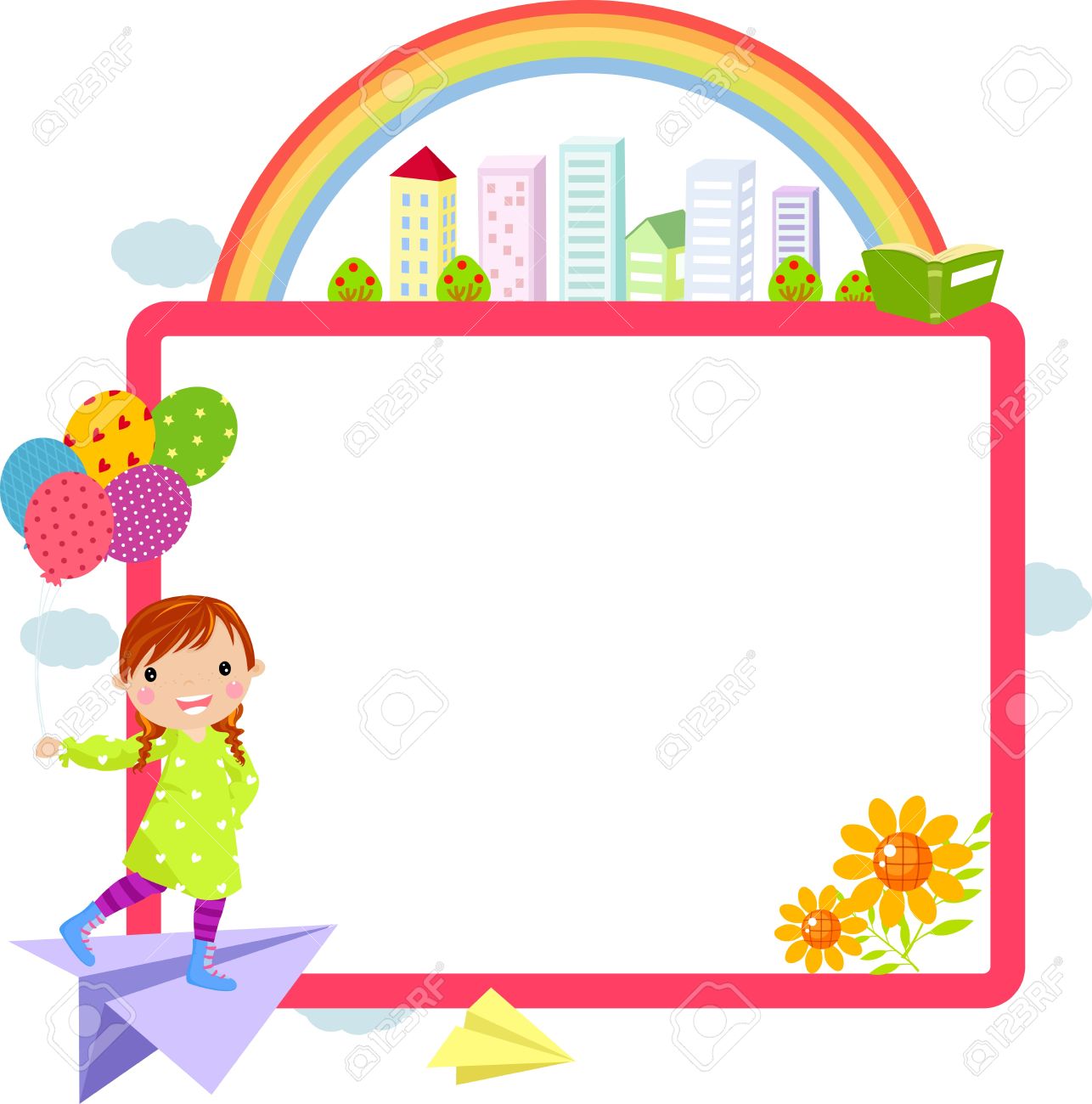 Hoạt động 3: Trò chơi 
Thi xem ai chọn đúng